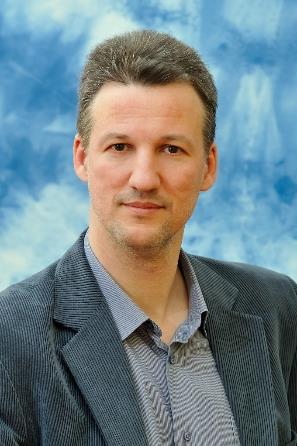 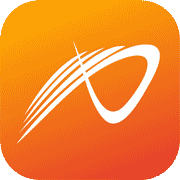 Мониторинг здоровья для себя и близкихс помощью сервиса ACTENZO
Владимир Сизых
Директор по стратегическому маркетингу ACTENZO
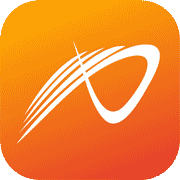 Взгляд со стороны
2
[Speaker Notes: Российский сервис]
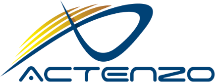 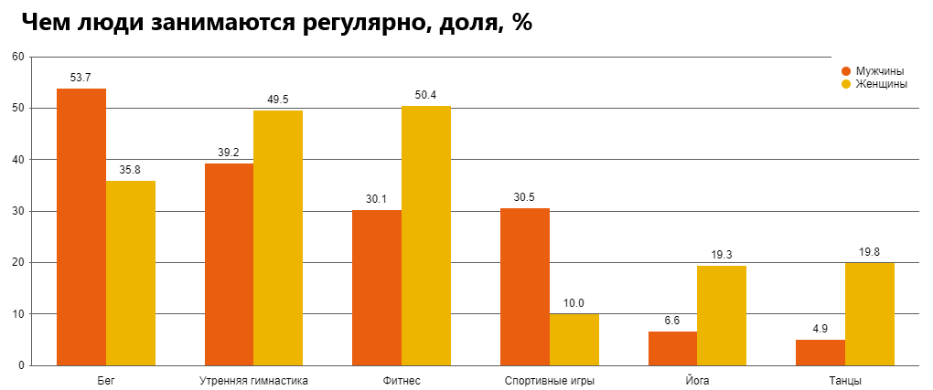 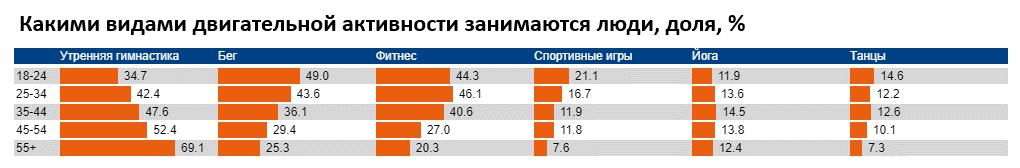 *Допускались множественные ответы
3
Источник: данные - Online Market Intelligence (OMI), расчеты – Content Research, 08.06.2020
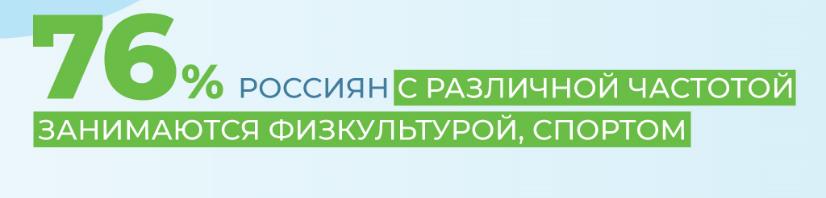 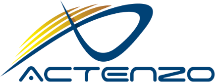 ВЦИОМ, 09.06.2020
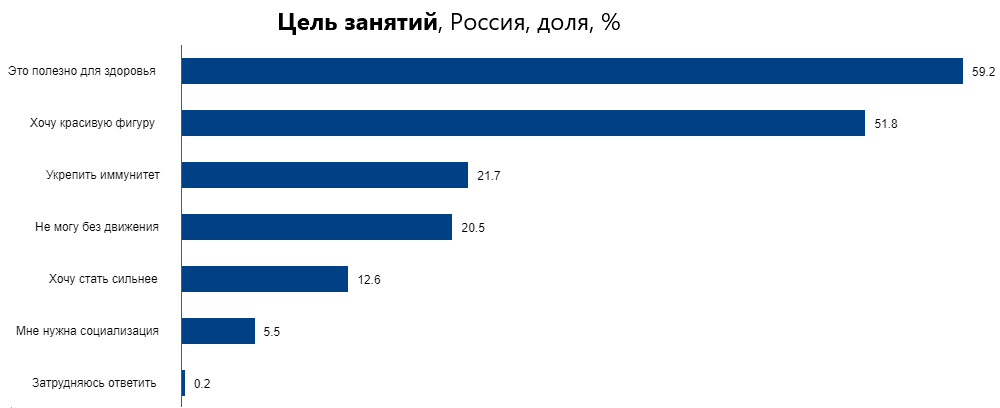 *Допускались множественные ответы
4
Источник: данные - Online Market Intelligence (OMI), расчеты – Content Research, 08.06.2020
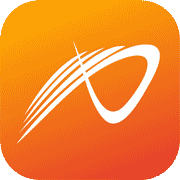 Следим за своим здоровьем…
5
[Speaker Notes: Российский сервис]
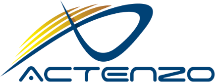 Цель: это полезно для здоровья… но…?
?
6
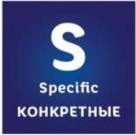 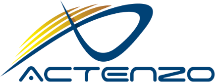 SMART
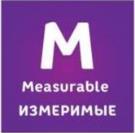 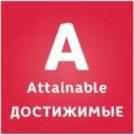 ?
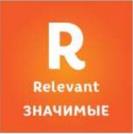 А это как?
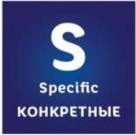 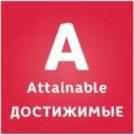 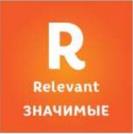 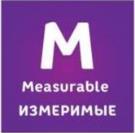 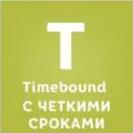 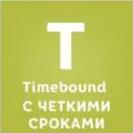 7
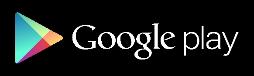 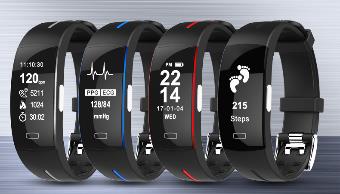 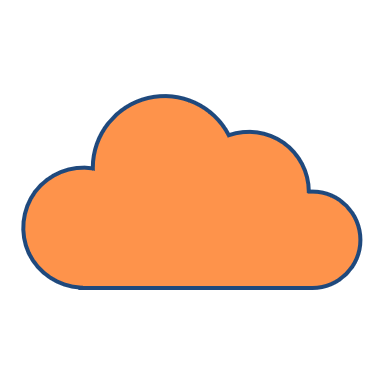 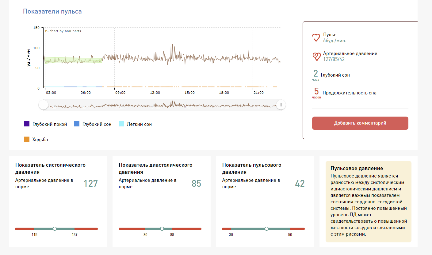 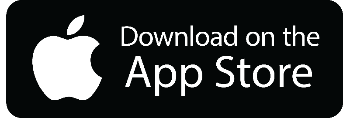 *
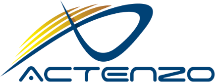 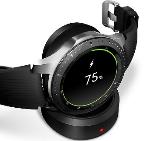 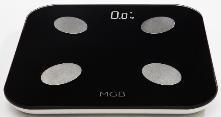 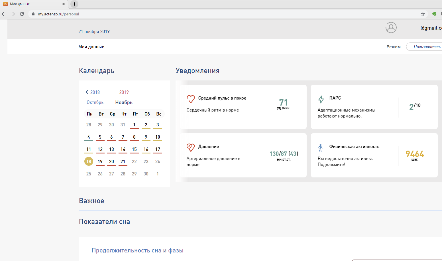 MY.ACTENZO.RU
Смарт часы**
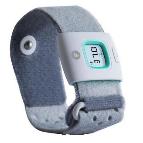 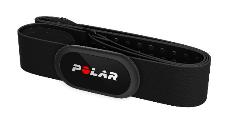 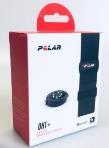 Нательные термометры**
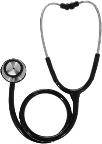 Цифровой стетоскоп**
*Доступно с 01.09.2020
** Roadmap 2021 года
8
[Speaker Notes: Российский сервис]
Actenzo – российский сервис по мониторингу состояния здоровья
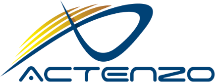 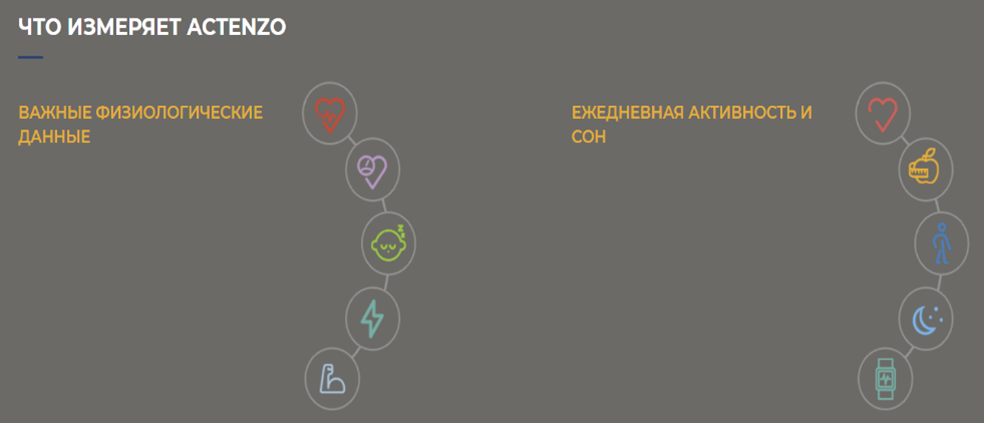 Контроль своего здоровья
Контроль здоровья Ваших близких
Частота пульса
Потраченные килокалории
Пройденные шаги
Продолжительность сна
Мониторинг активности
Электрокардиограмма (ЭКГ)
Артериальное давление
Качество сна
Уровень стресса
Тренированность организма
Вес
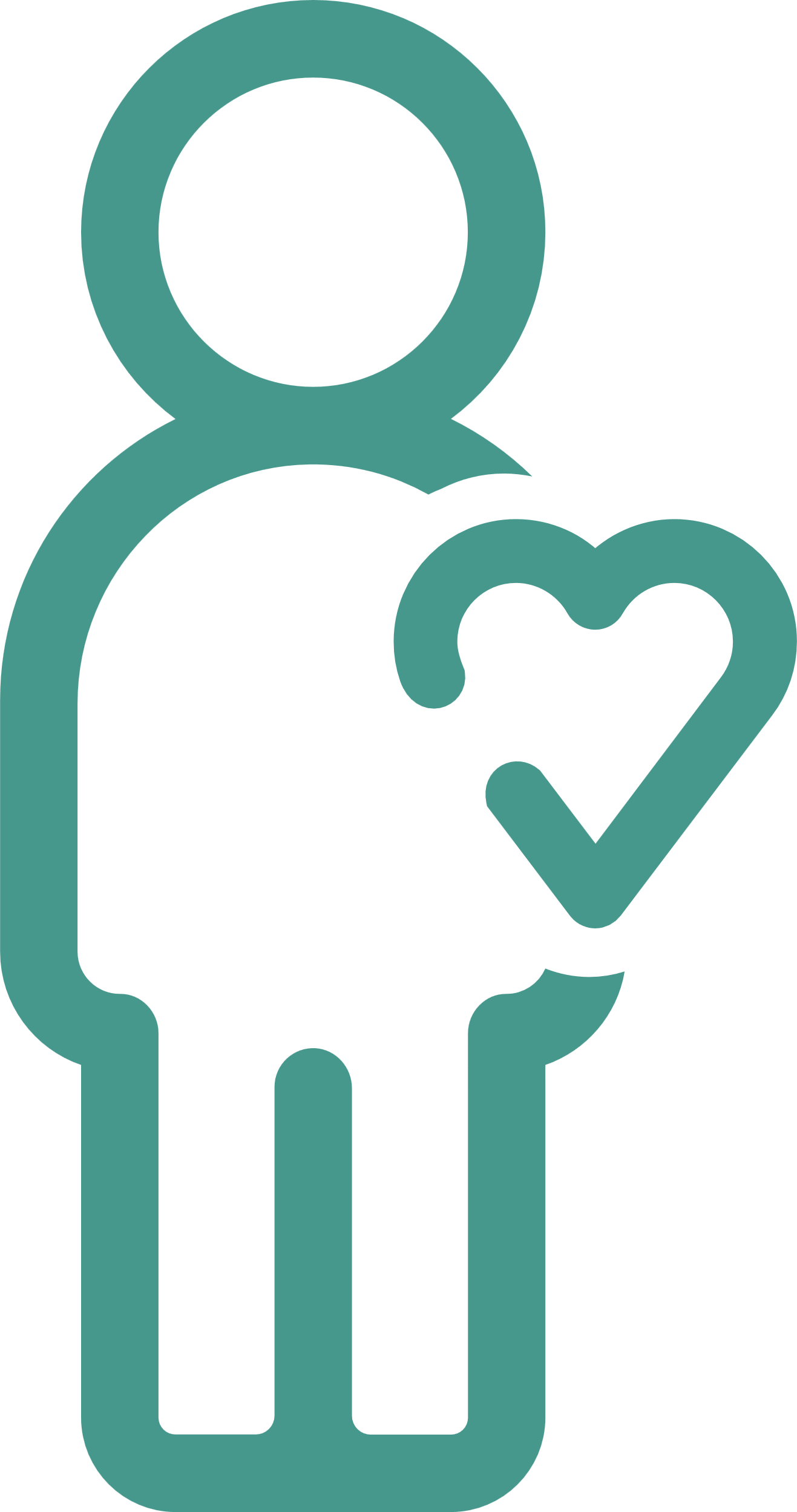 9
[Speaker Notes: Российский сервис]
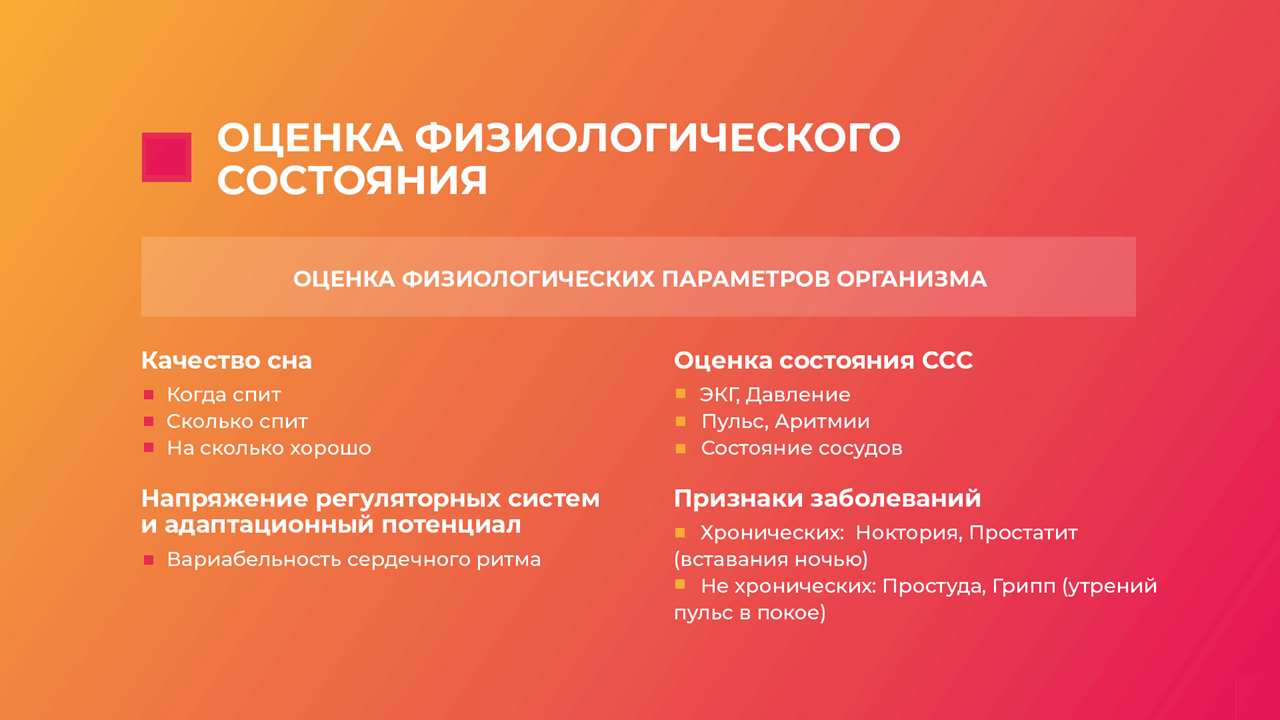 10
Сон как индикатор состояния организма
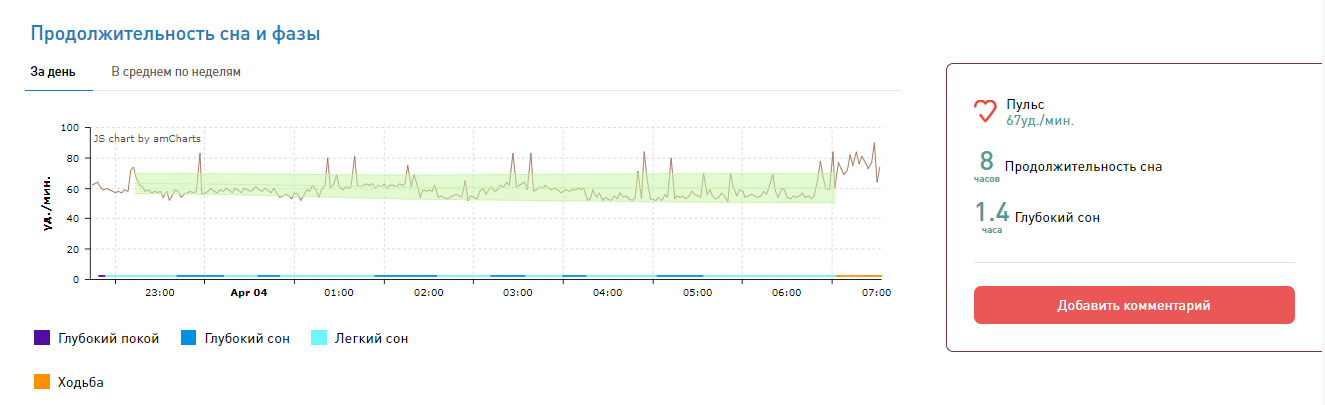 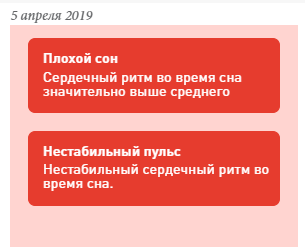 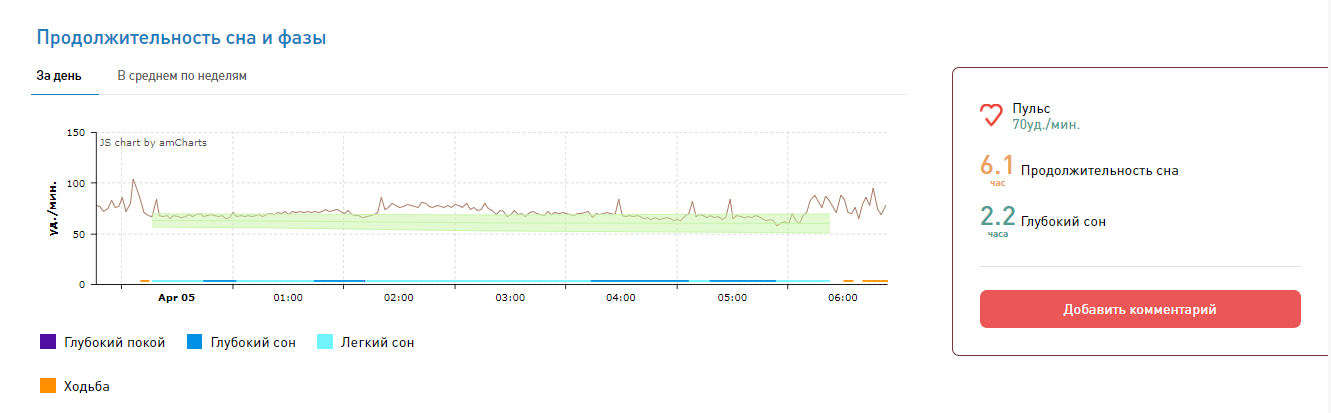 11
Тренированность организмаНормальное состояние покоя. Легкая брадикардия.
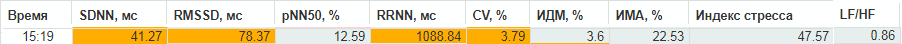 Распределение кардиоинтервалов похоже на гаусовское, достаточно широкое, амплитуда моды менее 30%
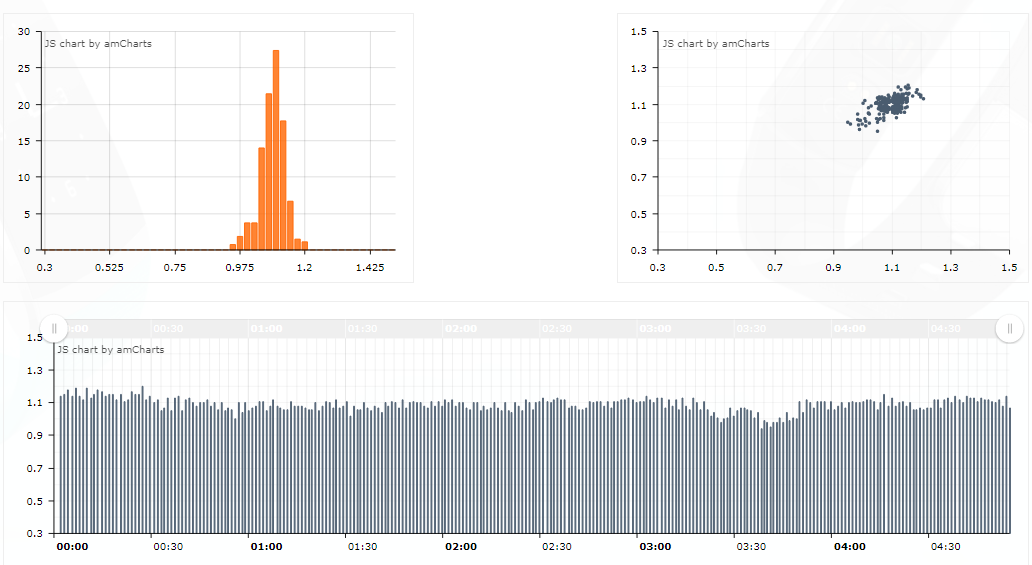 Распределение в виде вытянутого по биссектриссе эллипса
Баланс между симпатической и парасиматической системами: присутствуют как короткие так и длинные волны
12
Полная картина состояния организма на одном экране
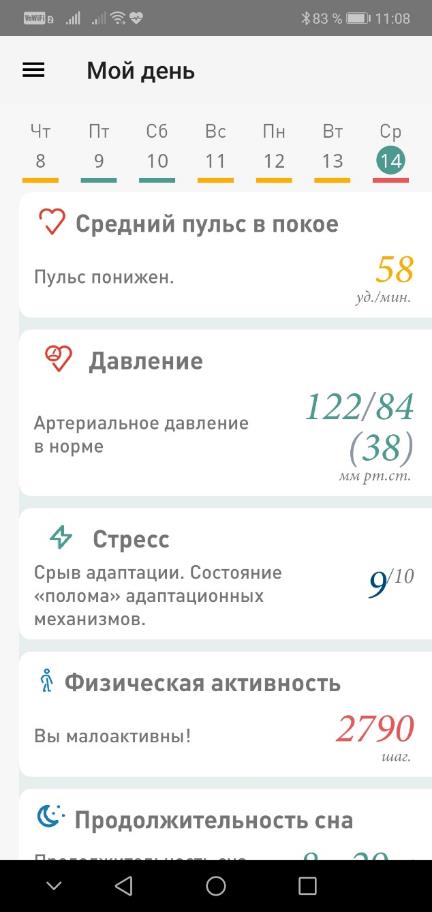 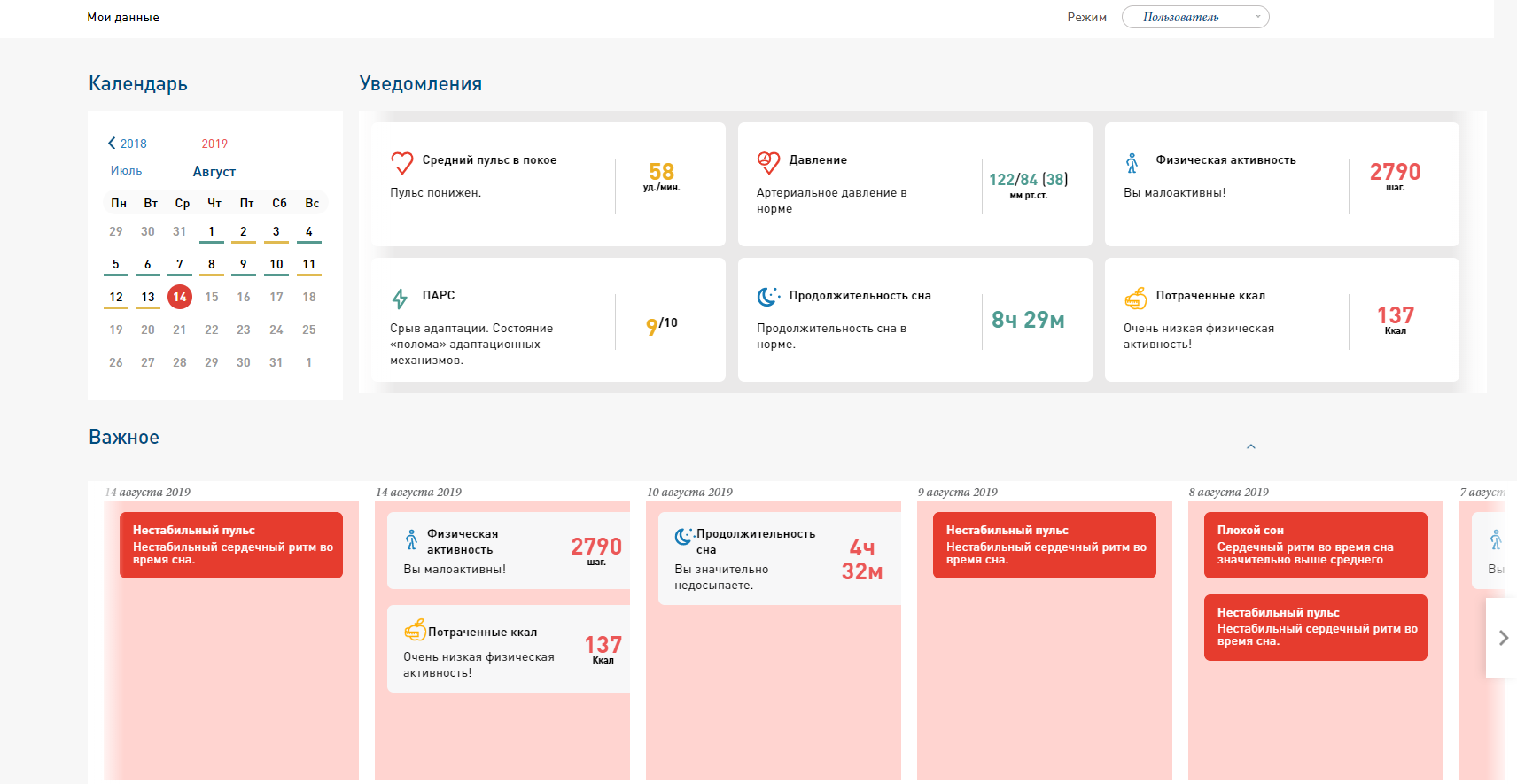 13
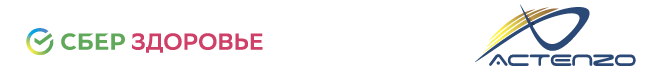 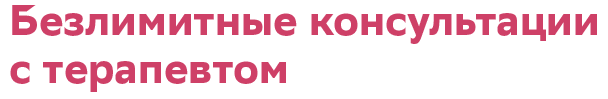 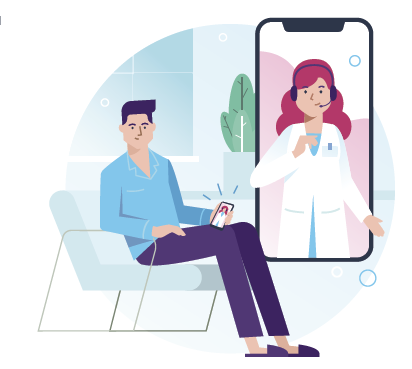 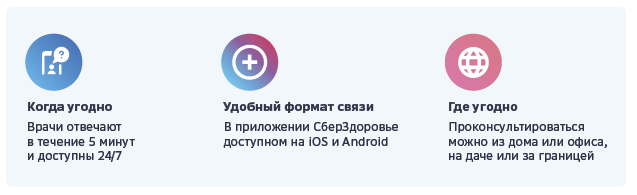 14
[Speaker Notes: Российский сервис]
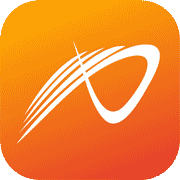 А как дела у моих родителей?
15
[Speaker Notes: Российский сервис]
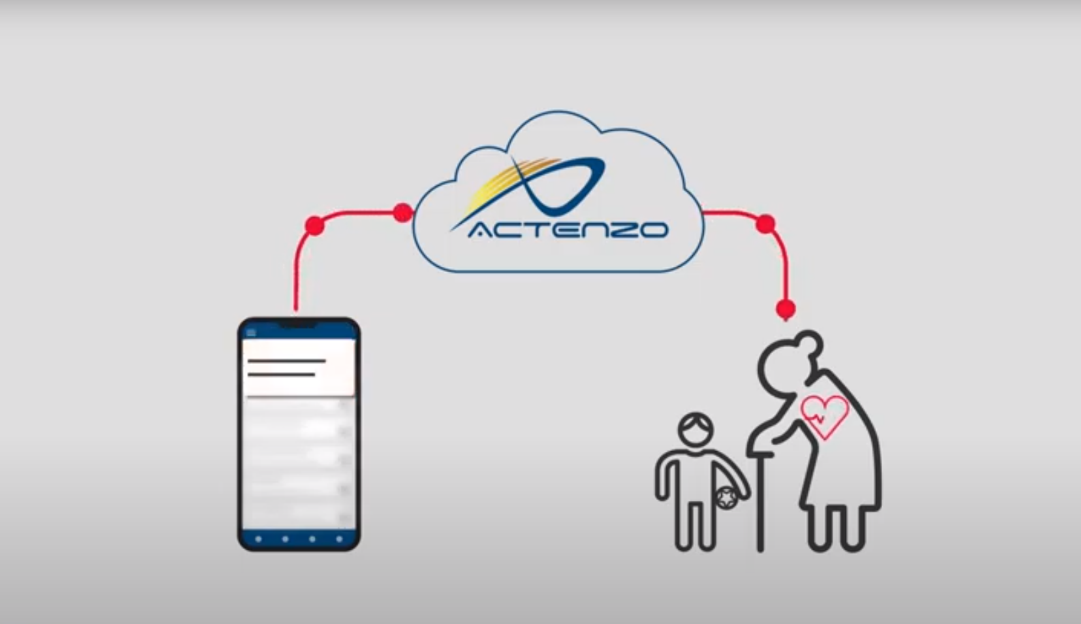 Удаленный мониторинг за состоянием близких людей
Информация о состоянии близких на вашем смартфоне
16
17
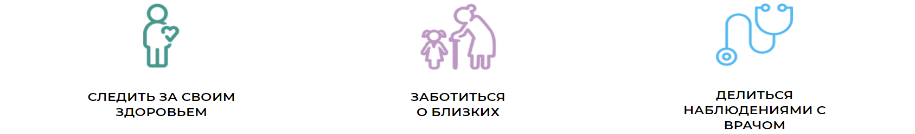 строим ИНДИВИДУАЛЬНЫЙ профиль и ОТСЛЕЖИВАЕМ НЕГАТИВНЫЕ отклонения и тренды.
Особенности Actenzo
Оценка тренированности, физической активности, качества сна и уровня напряженности адаптационных систем
Датчики и алгоритмы получения данных ВСР и ЭКГ для оценки состояния сердечно-сосудистой системы
Онлайн доступ к данным, моментальные уведомления о негативных отклонениях
Прогноз рисков и рекомендации
Контроль физиологического  состояния на основе непрерывного наблюдения
Составление интегральной оценки образа жизни человека и его уровня ЗОЖ
Настройка расписания замеров
Интервал измерения пульса - 2 мин, физическая нагрузка – 5 мин. Возможность установки любого интервала
ЭКГ – первое отведение, самплинг 250 Hz
18
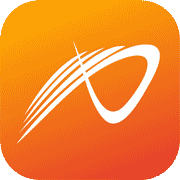 Охрана труда и медицина
19
[Speaker Notes: Российский сервис]
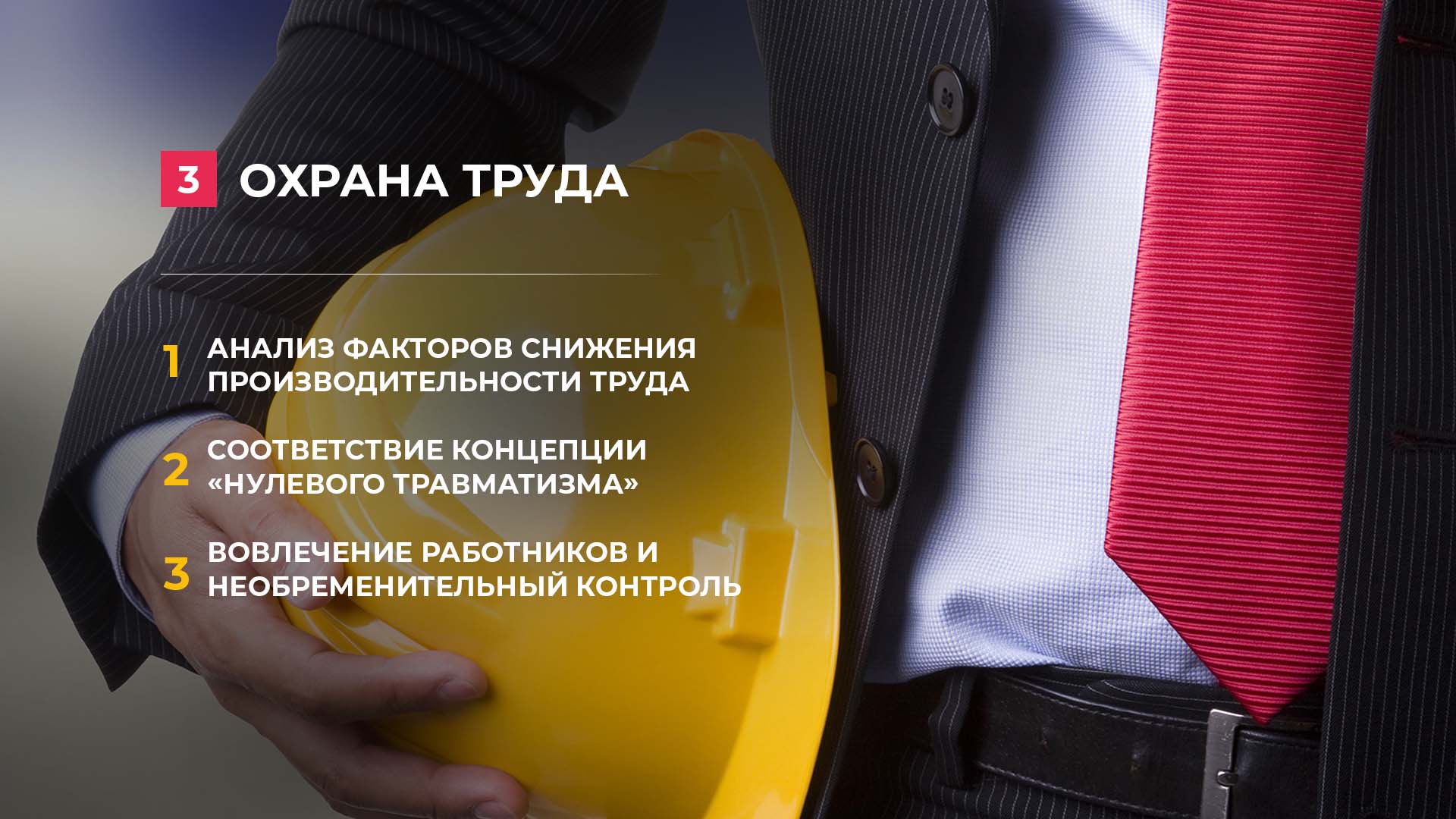 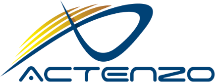 20
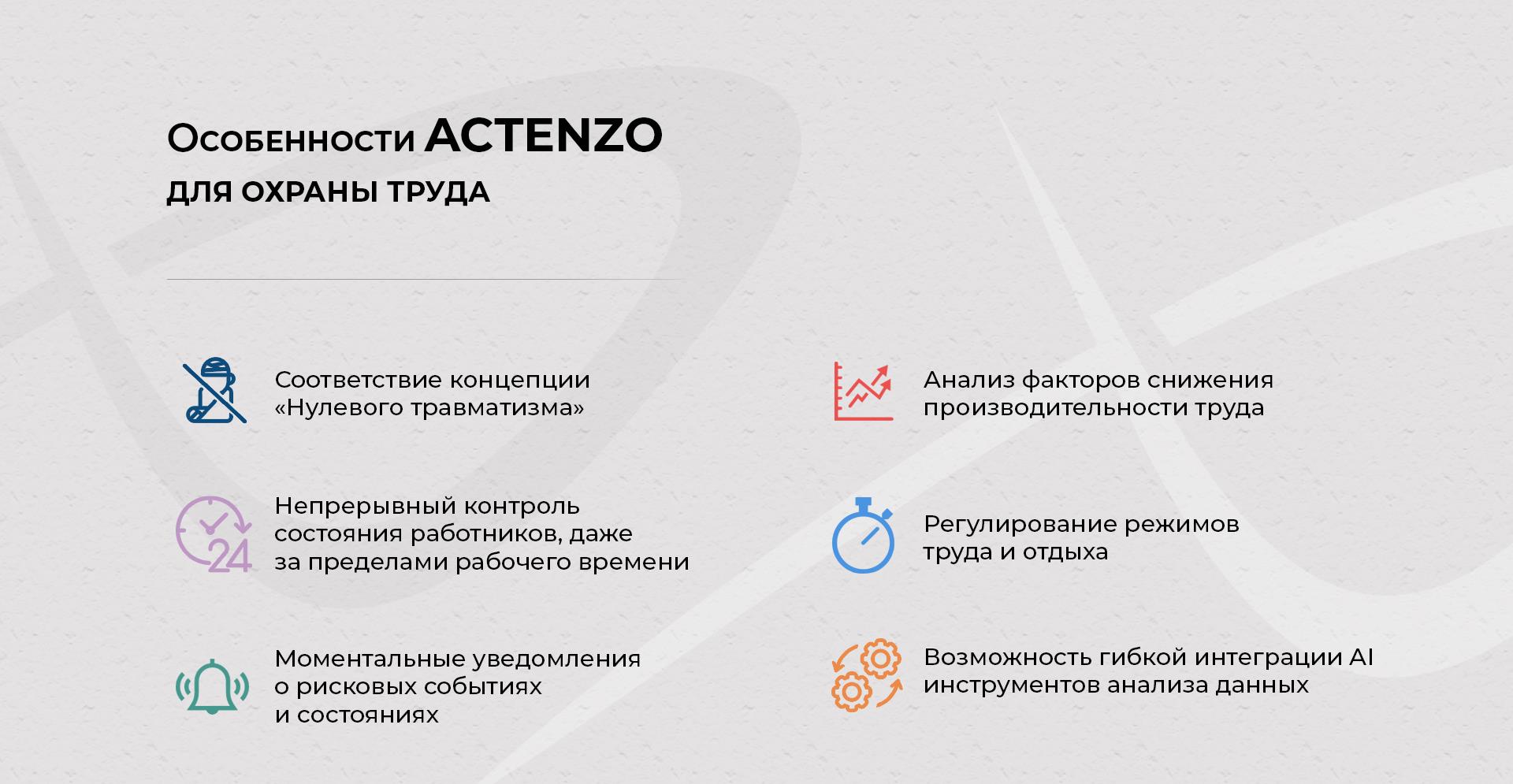 21
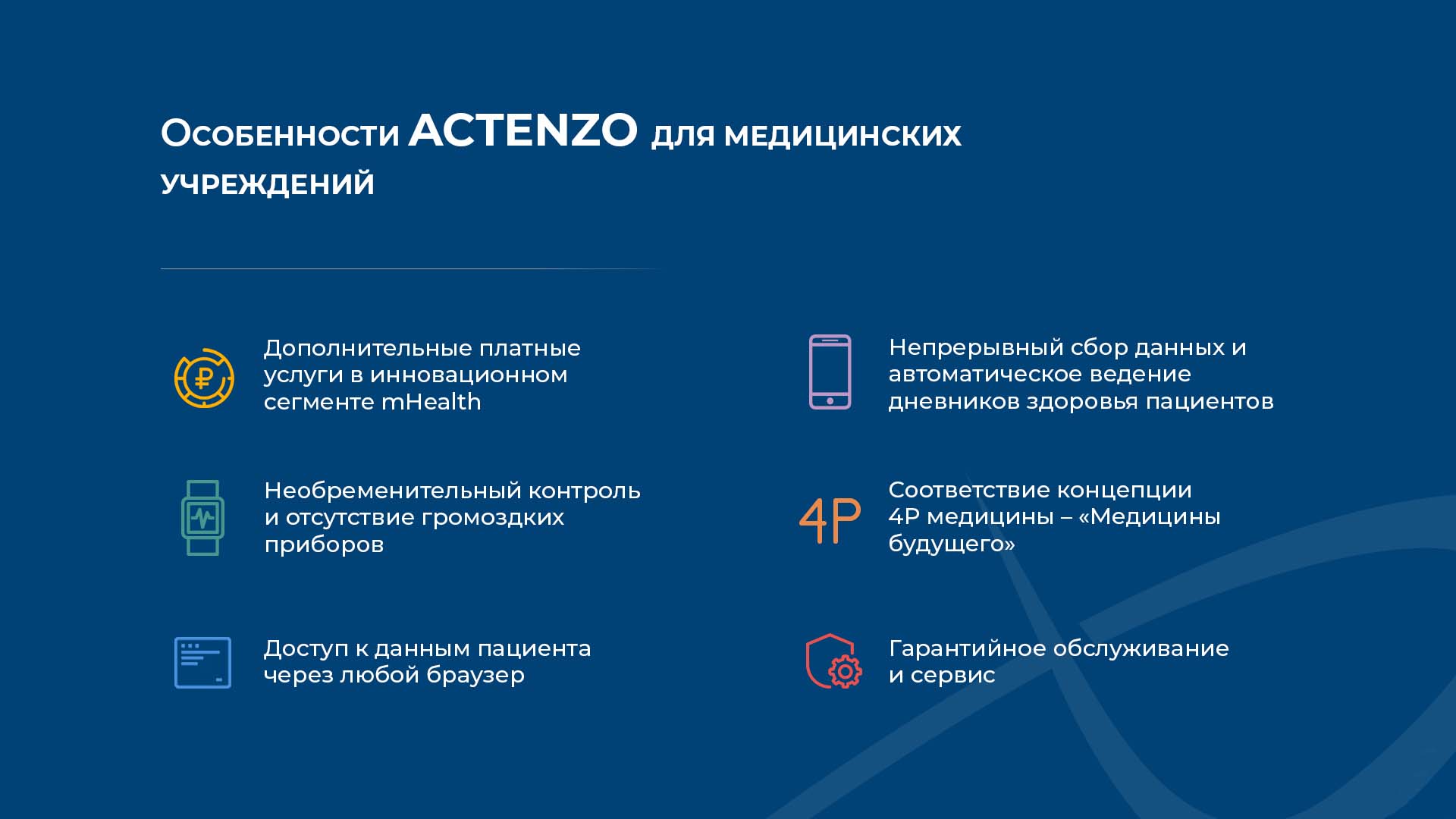 22
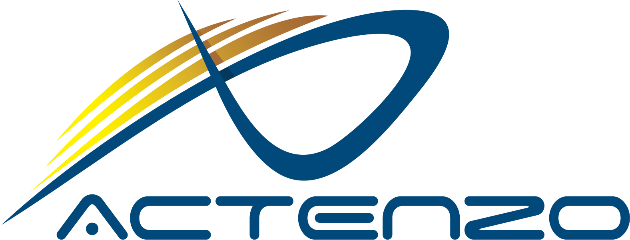 shop@actenzo.ru
actenzo.ru
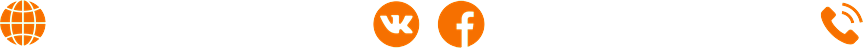 @actenzo
+7(499) 288-2972